NBiS2011-S4: Network Security
Apriori–PrefixSpan Hybrid Approach for Automated Detection of Botnet Coordinated Attacks
Masayuki Ohrui, Hiroaki Kikuchi, Tokai University
Masato Terada, Hitachi, Ltd. 
Nur Rohman Rosyid, KMITL
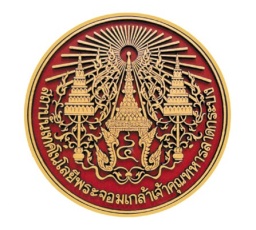 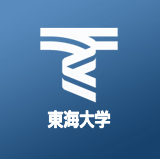 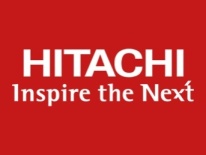 Generation of Malware
1. Single
2. Variants
3. Botnet
PE
PE
WO
TR
WORM
The Botnet
Coordinated
Attacks
A
C
B
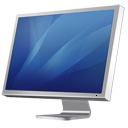 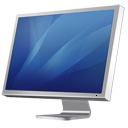 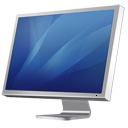 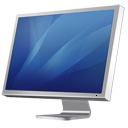 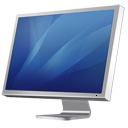 2
NBiS2011
Definition of Coordinated Attacks
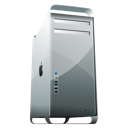 PE
1st Attack
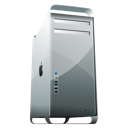 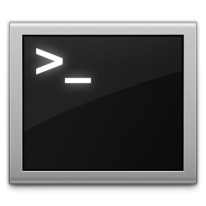 IRC
DNS
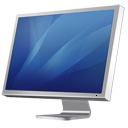 Command
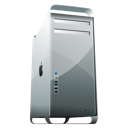 WO
DNS
GET
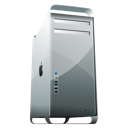 TR
3
NBiS2011
Number of Downloads (2007-2010)
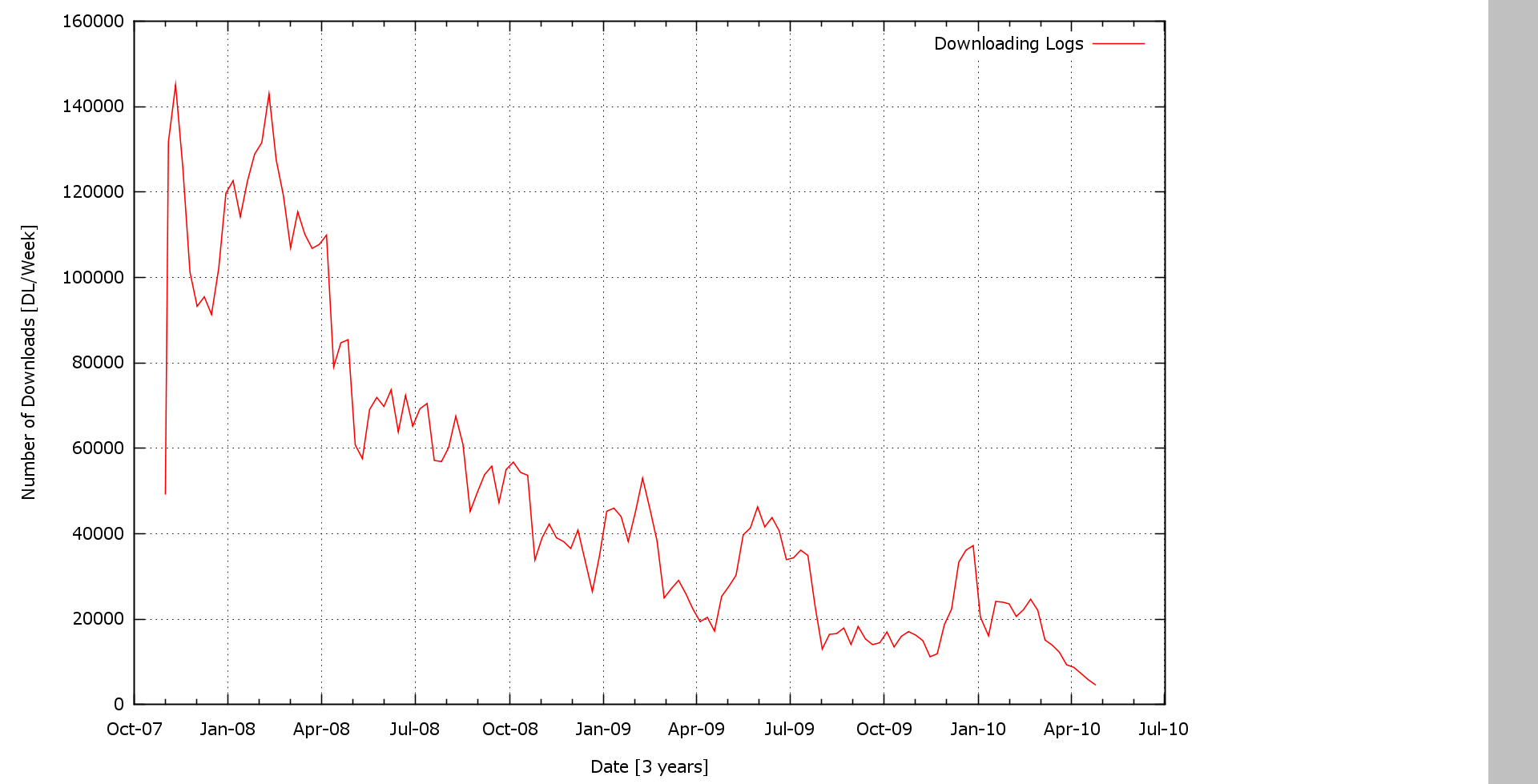 Decreasing Tendency
Number of Downloads  [DL/Week]
CCC DATAset [3 years]
4
NBiS2011
Avg. Length of Coordinated Attacks
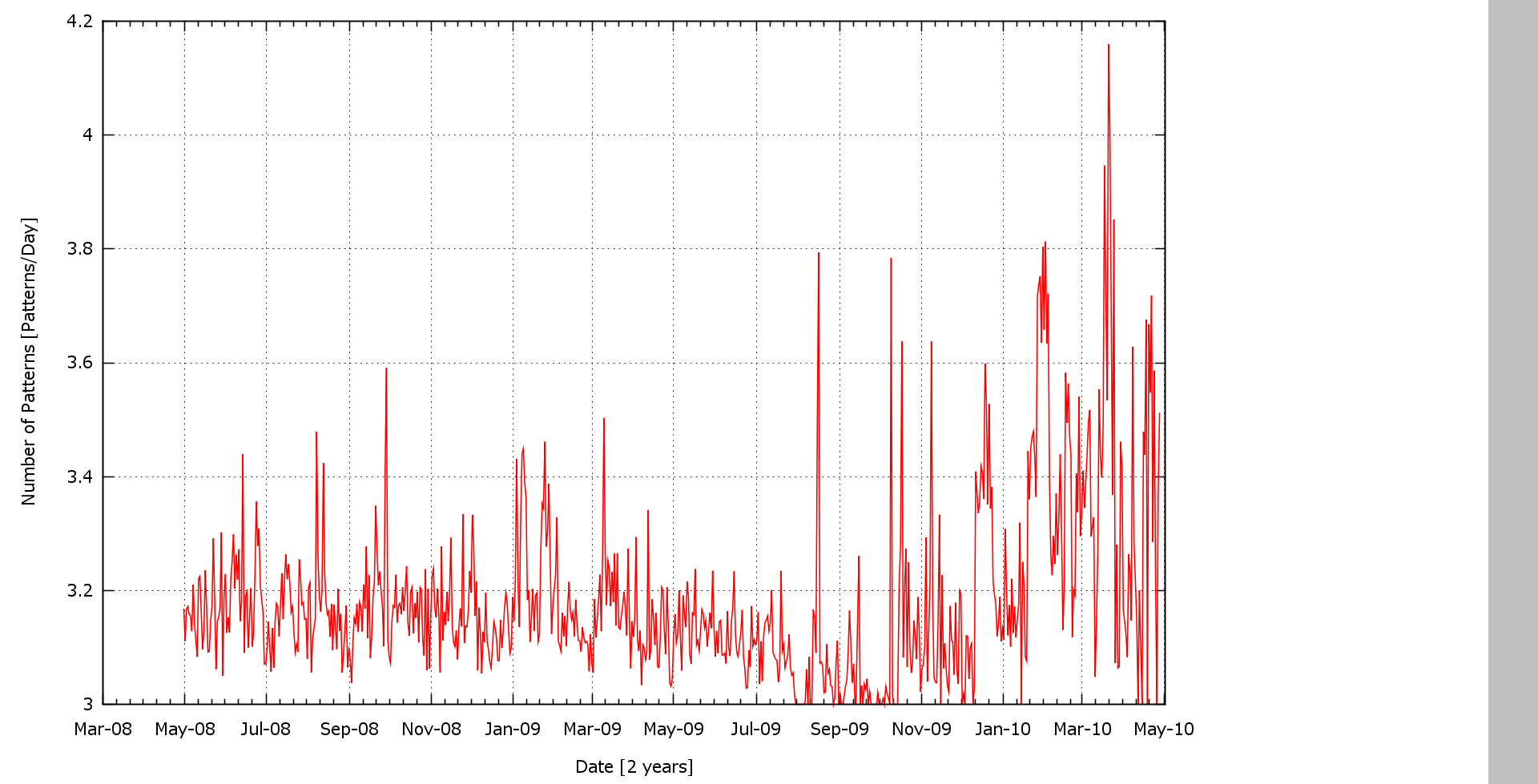 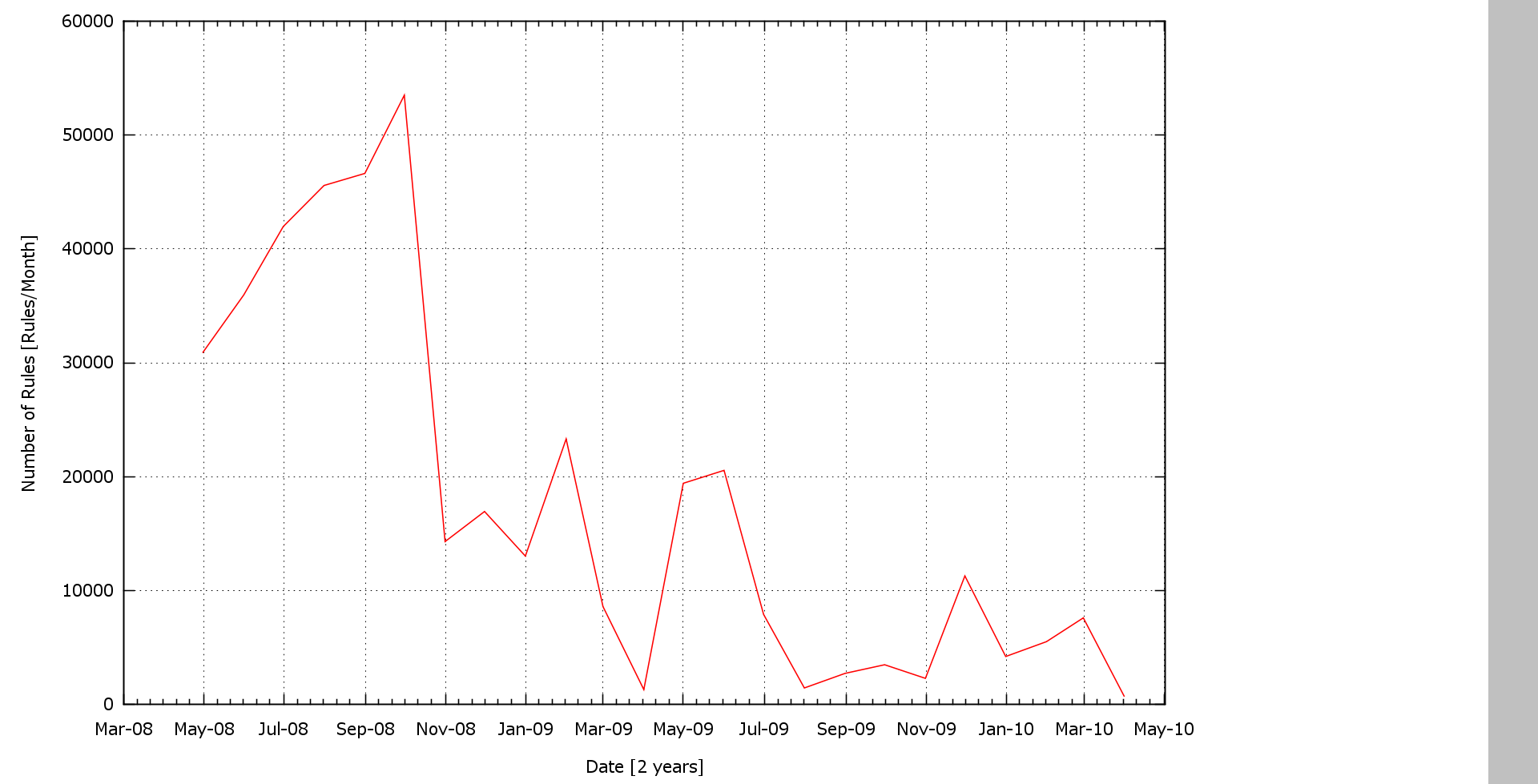 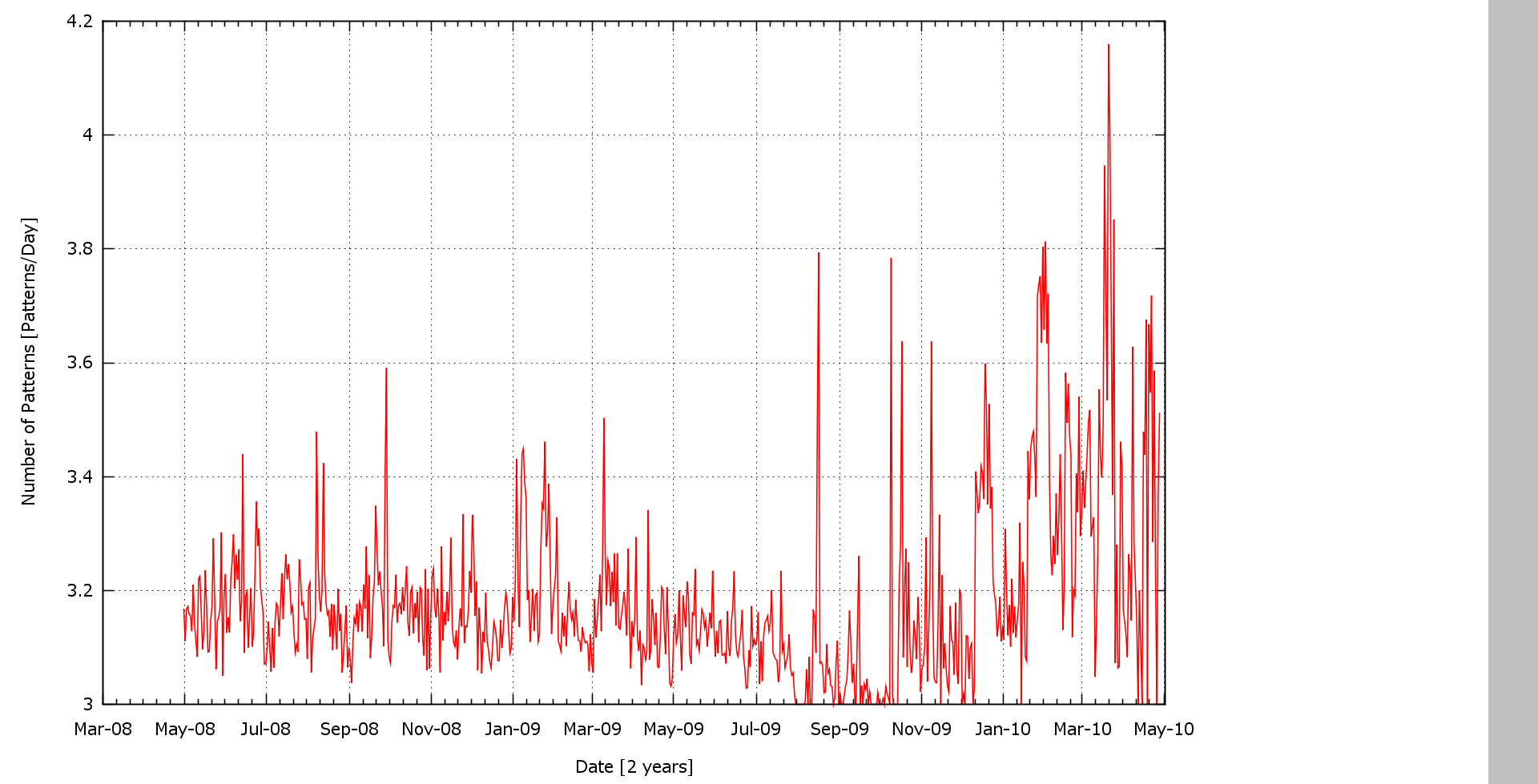 Complication
Number of  Rules [Rules/Month]
Number of Patterns [Patterns/Day]
CCC DATAset 2009 ～ 2010 [2 years]
5
NBiS2011
Objectives
Difficulty
6
NBiS2011
Previous Works
M. Ohrui, H. Kikuchi and M, Terada, “Mining Association Rules Consisting of Download Servers from Distributed Honeypot Observation”, The 13th Int’l Conf. on Network-Based Information Systems (NBiS 2010), pp. 541-545, 2010.

N. R. Rosyid, M. Ohrui, H. Kikuchi and P. Sooraksa, M. Terada, “A Discovery of Sequential Attack Patterns of Malware in Botnets”, The 2010 IEEE Int’l Conf. on Systems, Man, and Cybernetics (SMC 2010), pp. 2564-2570, 2010.
1. Apriori
2. PrefixSpan
7
NBiS2011
Comparison of 2 Algorythms
A set of items
unordered
if X then Y
Given honeypot log:
Sequence
in order
Same Time
WO
PE
TR
50 patterns (Answer)
1. Apriori
2. PrefixSpan
TR
PE
WO
PE
TR
WO
30/50 extracts
50/50 extracts
WO
PE
TR
20/50 extracts
8
NBiS2011
1. Example of Apriori
9
NBiS2011
2. Example of PrefixSpan
Given a sequence database and minimum support threshold 2.








<PE>: 5, <WO>: 5, <TR>: 5, <BK>: 2, and <TS>: 2
10
NBiS2011
Pros and Cons
Perfect detection
Many Patterns
False detection
Failed detection
11
NBiS2011
Our Idea
Hybrid detection of Apriori and PrefixSpan.
Dataset
NO
Step.1
Apriori
YES
PE, WO⇒TR
TS, WO⇒BK
…etc
Useless
BK, TR⇒WO
Step.2
Prefix
Span
NO
YES
TR⇒WO⇒BK: 10
WO⇒TR⇒BK: 12
Useless
BK⇒TR⇒WO: 4
BK⇒WO⇒TR: 3
TR⇒BK⇒WO: 3
WO⇒BK⇒TR: 3
The Botnet
Coordinated Attacks
Detected.
12
NBiS2011
Experiment
13
NBiS2011
CCC DATAset 2008-2010
CCC DATAset have observed malware traffic at the Japanese tier-1 backbone under the Cyber Clean Center (CCC).

The malware downloading logs
112(2008), 94(2009), 92(2010) honeypot
3 years (November 01, 2007 -April 30, 2010)

The captured packets data
1 honeypot
2(2008), 2(2009), 7(2010) days
14
NBiS2011
Evaluation
A. Detected rules
B. True rules
40 rules
50 rules
C
B
A
C. Correctly detected rules
30 rules
Recall
Precision
15
NBiS2011
Accuracy
We can deduce from the data that hybrid approach is effective.
16
NBiS2011
Conclusions
We have proposed the hybrid Approach of Apriori and PrefixSpan for automated detection of botnet coordinated attacks.

Our experiment shows that the proposed scheme improves accuracy of detection by recall of 0.95 and precision of 1.0.
17
NBiS2011
Thank you!
18
NBiS2011